SEED Workshop
Buffer Overflow Lab
Outline
Principle
High Level Picture
Program Memory Layout
Function Stack Layout 
Function Call Chain
Practice
Vulnerable Program
Task Breakdown
Environment Setup
Run Tasks
Run the Exploit
High Level Picture
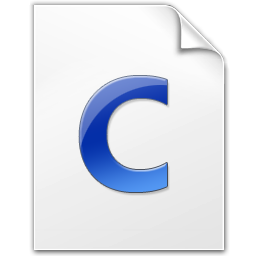 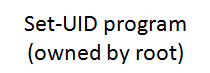 High Level Picture
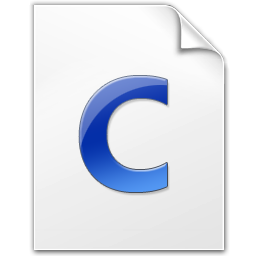 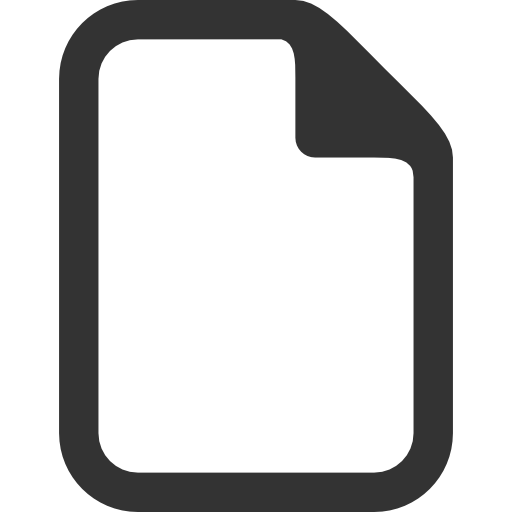 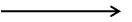 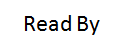 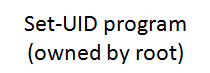 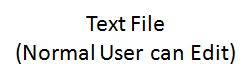 High Level Picture
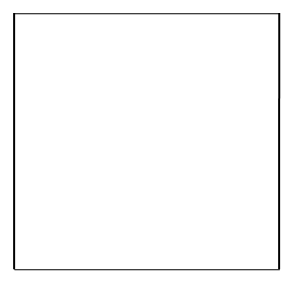 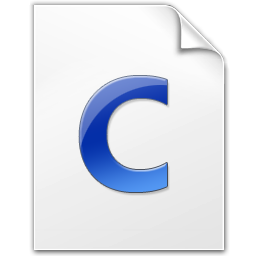 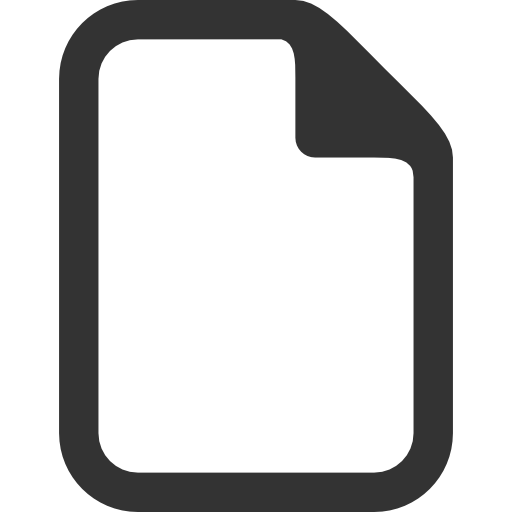 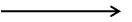 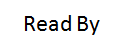 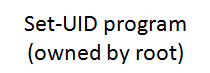 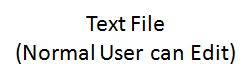 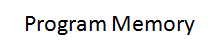 High Level Picture
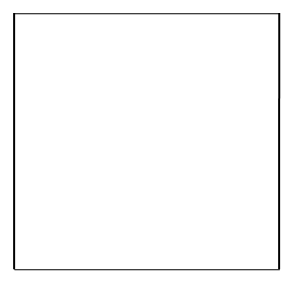 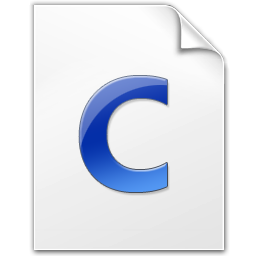 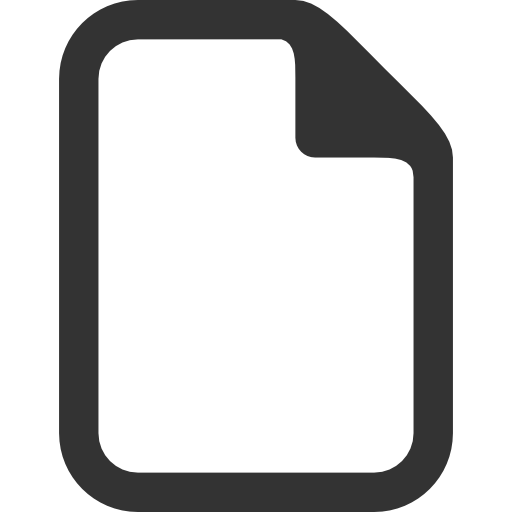 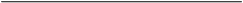 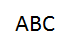 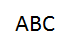 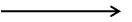 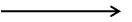 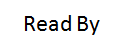 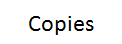 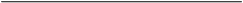 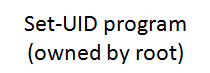 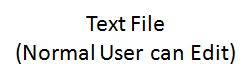 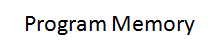 High Level Picture
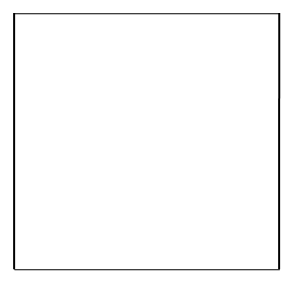 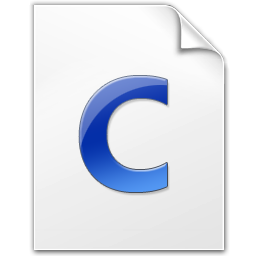 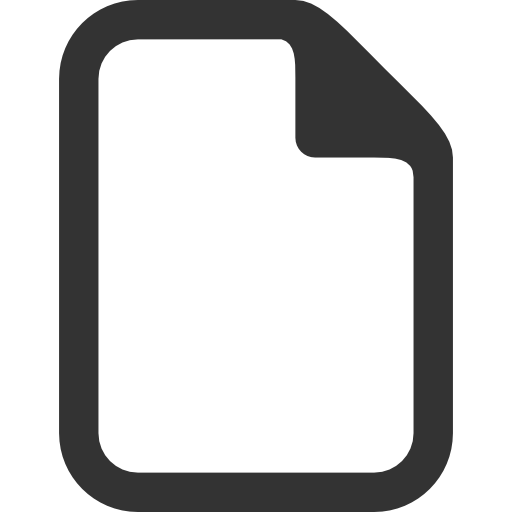 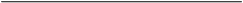 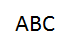 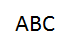 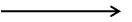 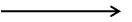 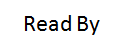 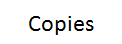 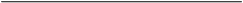 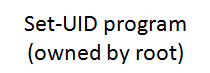 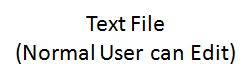 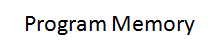 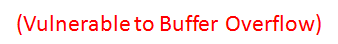 High Level Picture
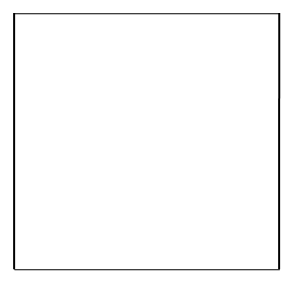 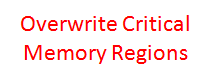 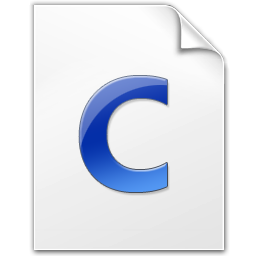 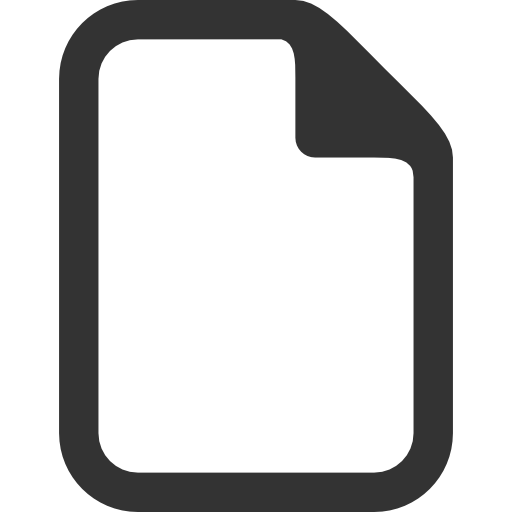 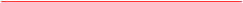 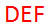 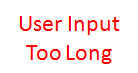 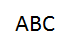 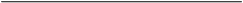 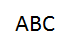 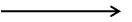 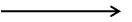 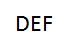 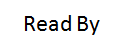 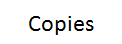 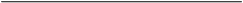 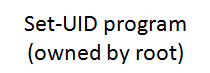 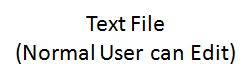 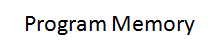 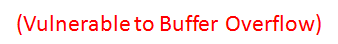 High Level Picture
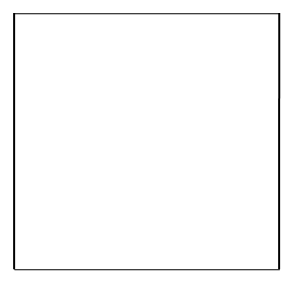 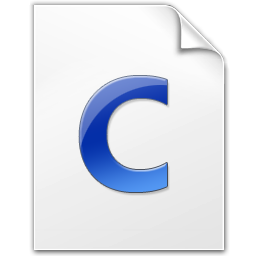 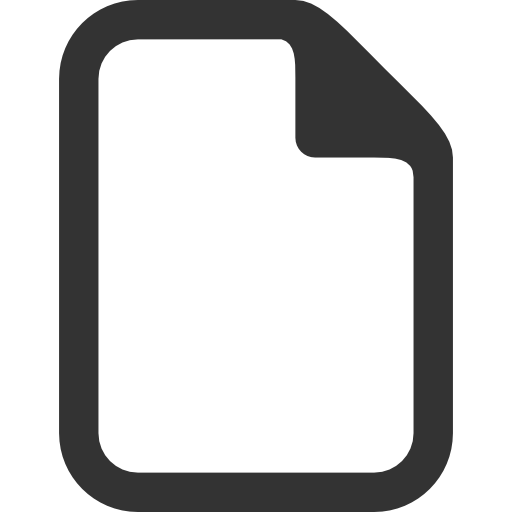 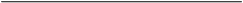 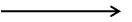 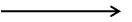 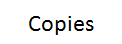 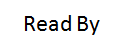 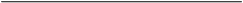 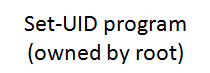 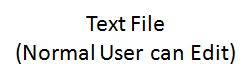 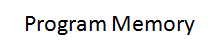 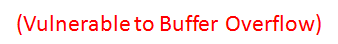 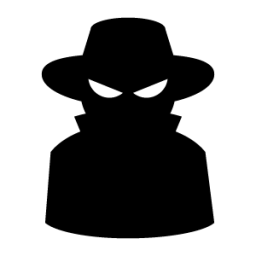 High Level Picture
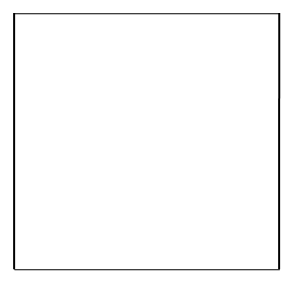 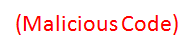 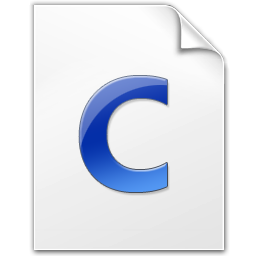 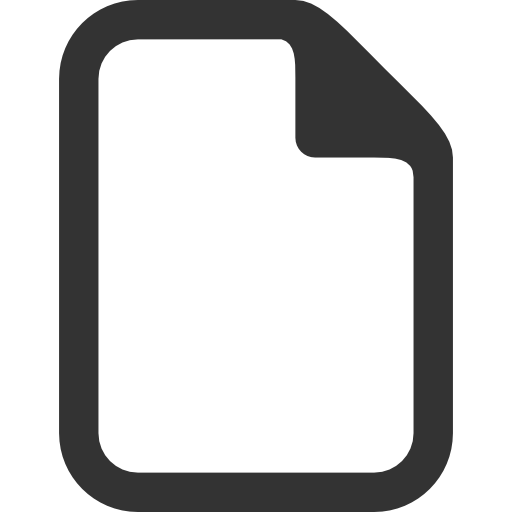 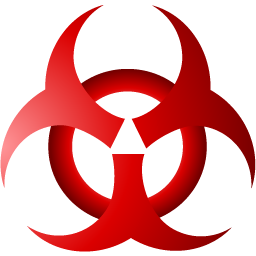 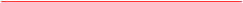 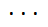 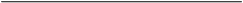 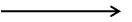 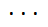 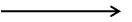 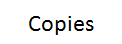 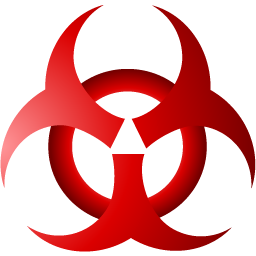 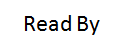 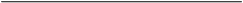 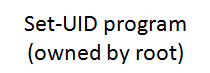 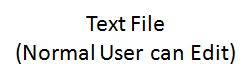 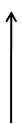 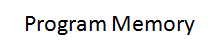 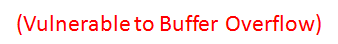 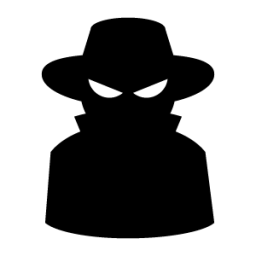 High Level Picture
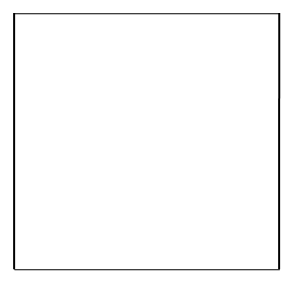 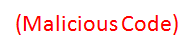 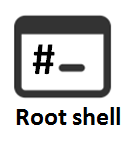 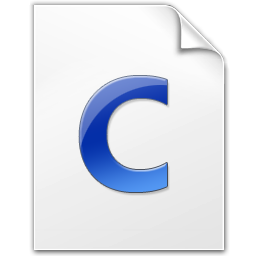 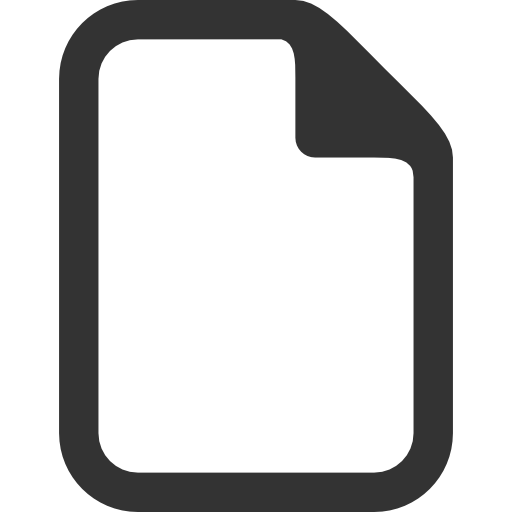 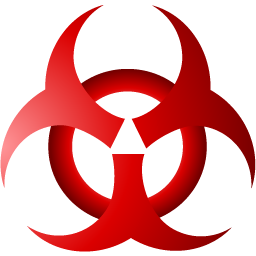 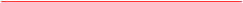 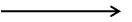 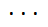 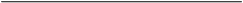 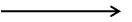 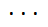 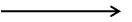 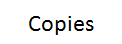 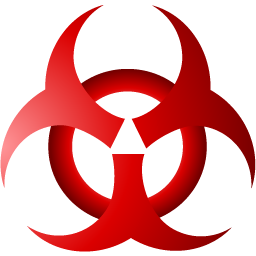 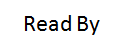 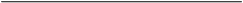 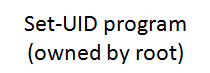 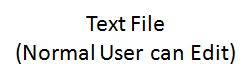 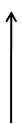 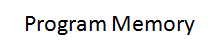 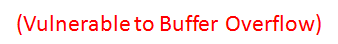 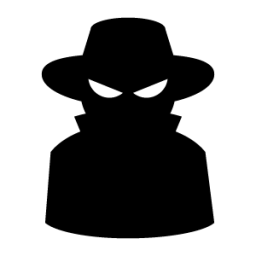 Principle
Program Memory Layout
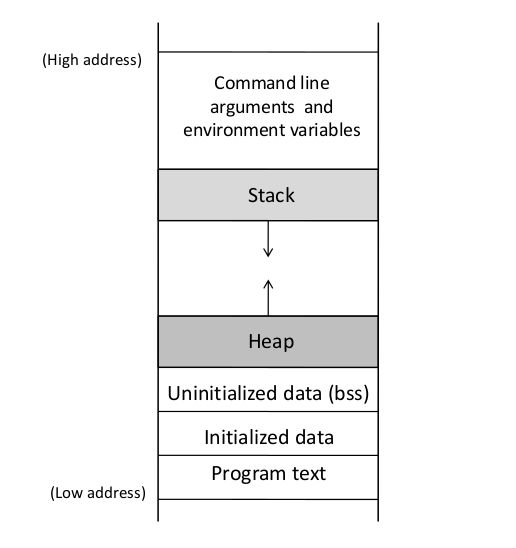 Function Stack Layout
void func(int a, int b)
{
   int x,y ;
}
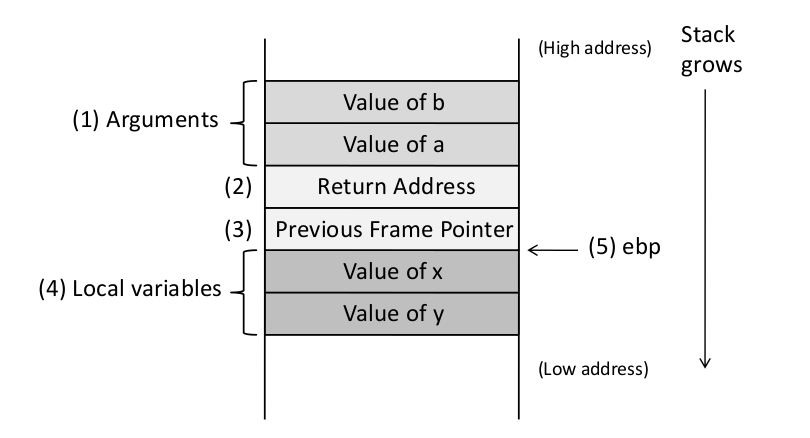 Function Call Chain
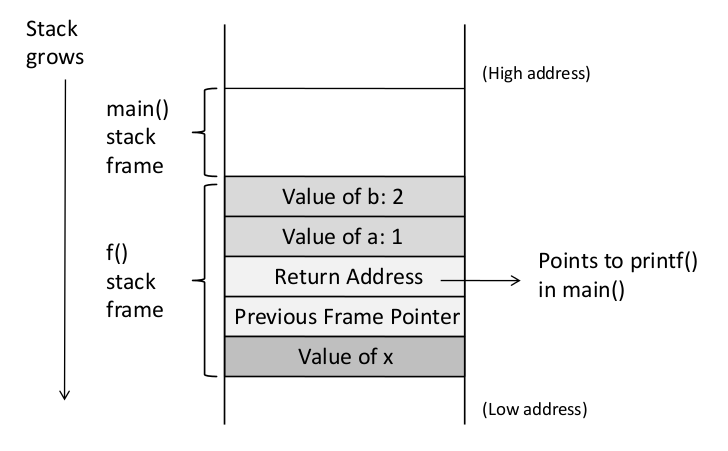 void f(int a, int b)
{
  int x;
}
void main()
{
  f(1,2);
  printf("hello world");
}
Practice
Vulnerable Program (stack.c)
int main(int argc, char **argv)
{   char str[517];
    FILE *badfile;
    // 1. Opens badfile
    badfile = fopen("badfile", "r");
    // 2. Reads upto 517 bytes from badfile
    fread(str, sizeof(char), 517, badfile);
    // 3. Call vulnerable function
    bof(str);
    printf("Returned Properly\n");
    return 1;
}
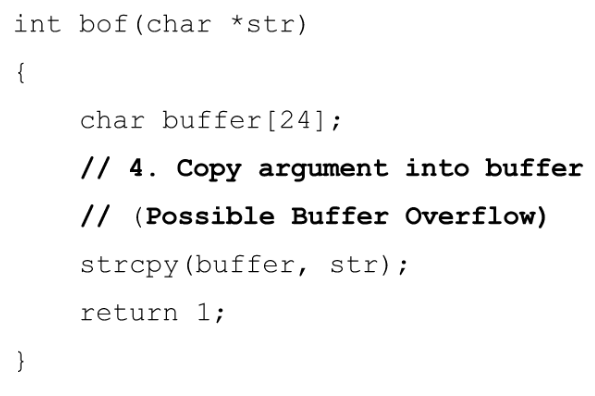 Buffer Overflow in stack.c
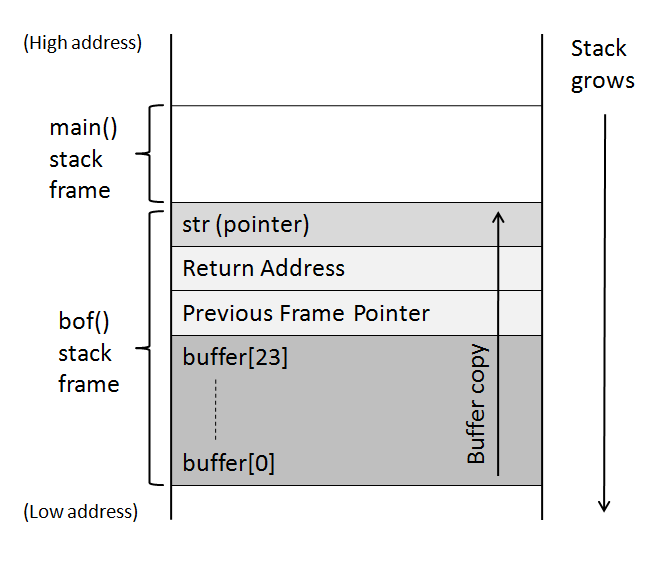 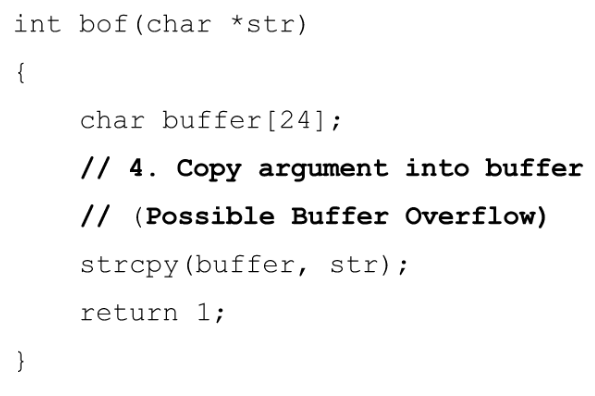 Program Behavior
Show program behavior for badfile of length:
< 24  bytes
> 24 bytes
Goal
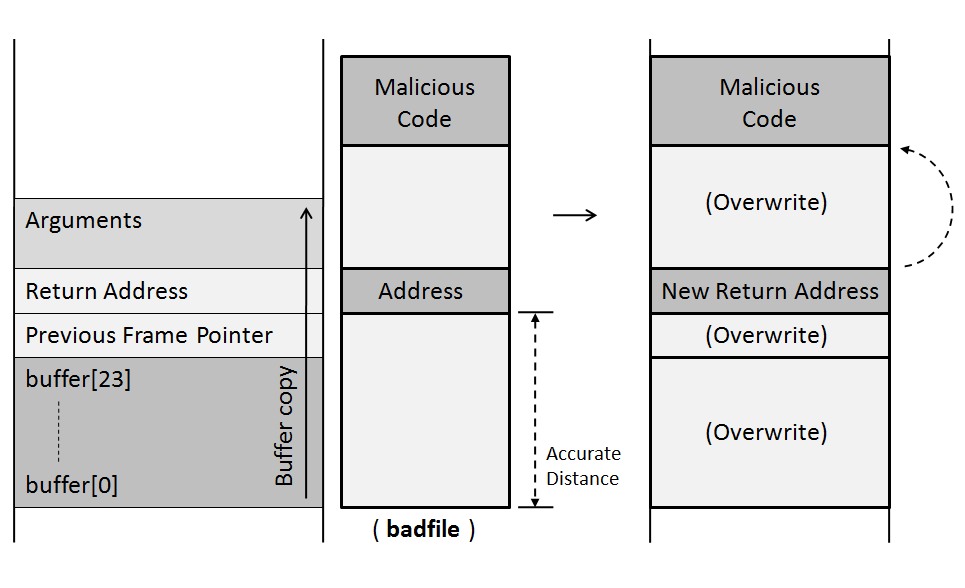 Use of NOP’s
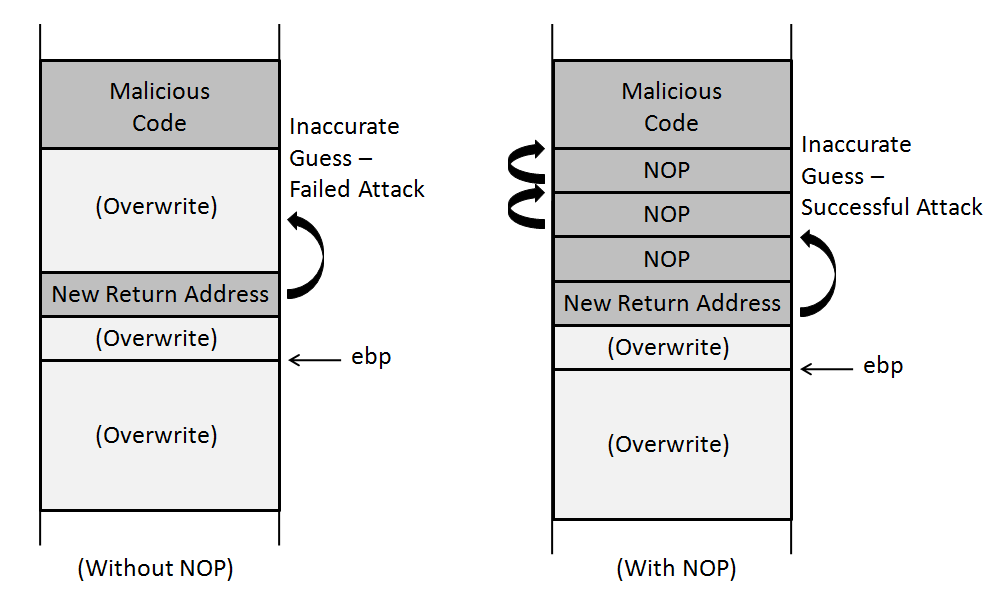 Task Breakdown - Prepare “badfile”
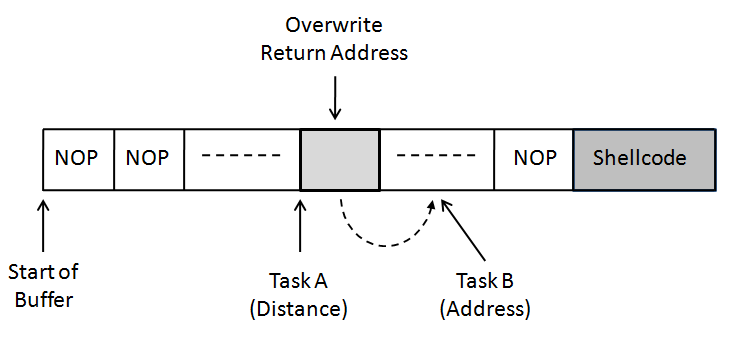 Environment Setup for Tasks
Turn off address randomization (countermeasure)
  	% sudo sysctl -w kernel.randomize_va_space=0

Compile set-uid root version of stack.c
% gcc -o stack -z execstack -fno-stack-protector stack.c
% sudo chown root stack
% sudo chmod 4755 stack
Goal - Task A
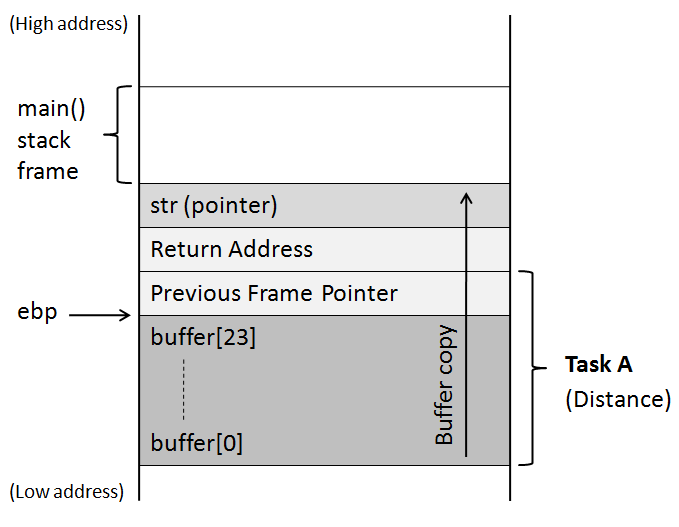 Goal - Task A
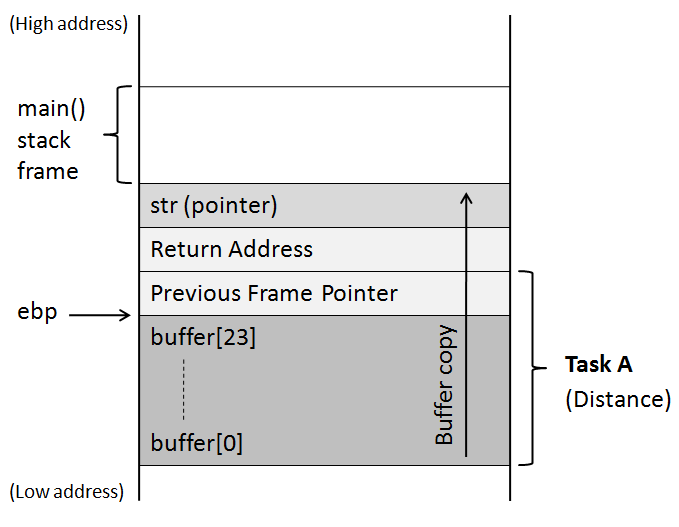 Goal - Task A
Need for debugging
Buffer size may exceed 24 bytes at run time
Need accurate buffer size
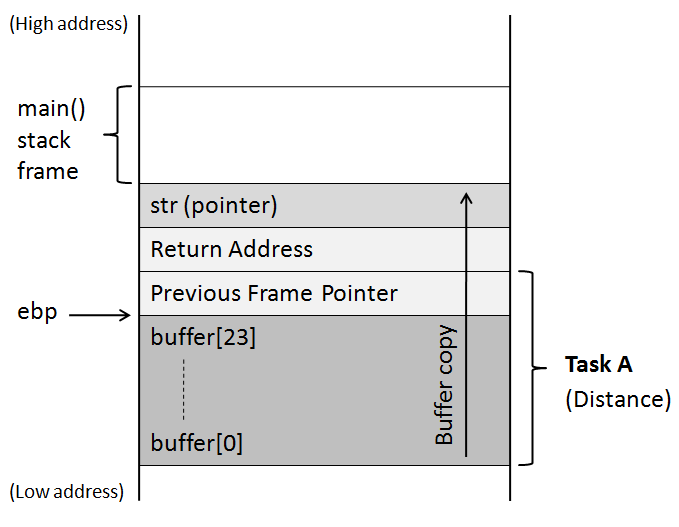 Goal - Task A
Need for debugging
Buffer size may exceed 24 bytes at run time
Need accurate buffer size

Compile debug version of stack.c
 	% gcc -z execstack -fno-stack-protector        -g -o stack_dbg stack.c
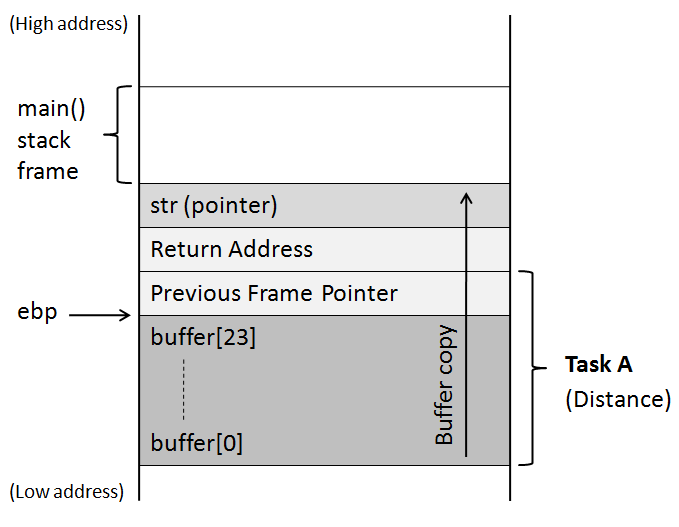 Task A
Start debugging using gdb
Set breakpoint
Print buffer address
Print frame pointer address
Calculate distance
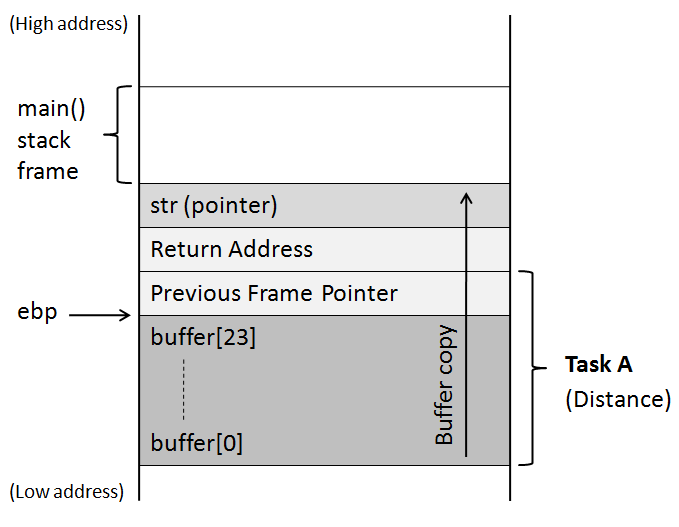 Task Breakdown - Prepare “badfile”
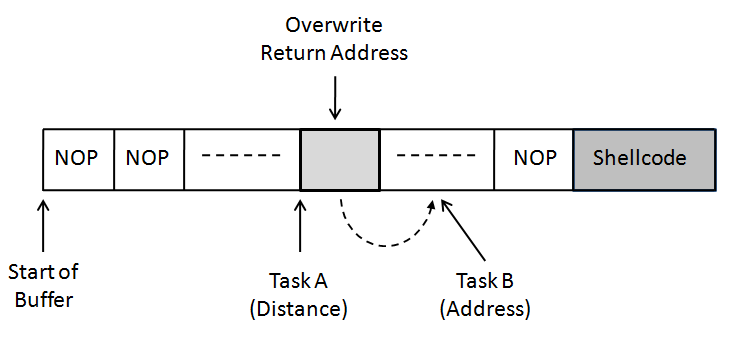 Goal - Task B
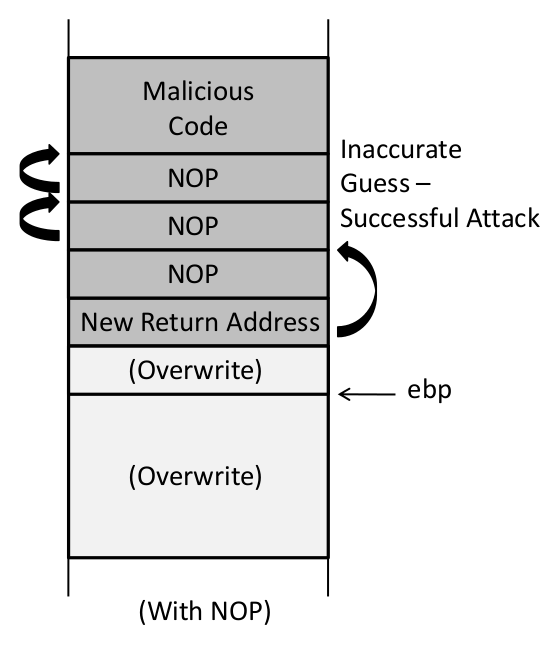 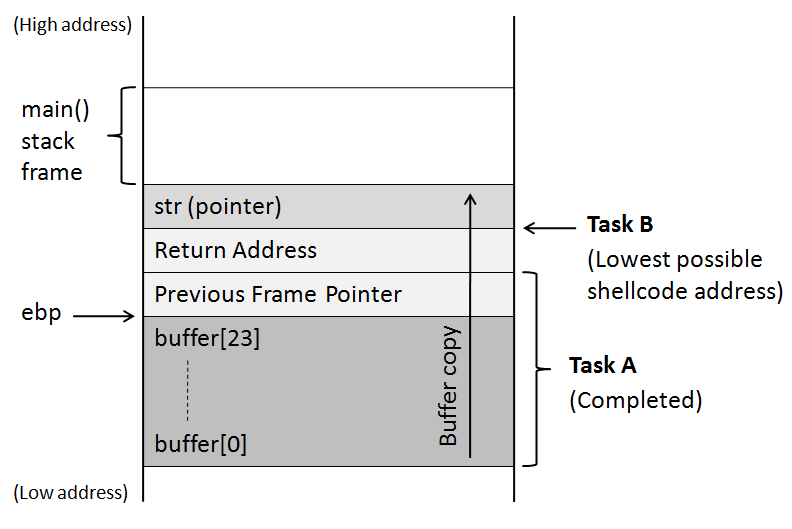 Task B
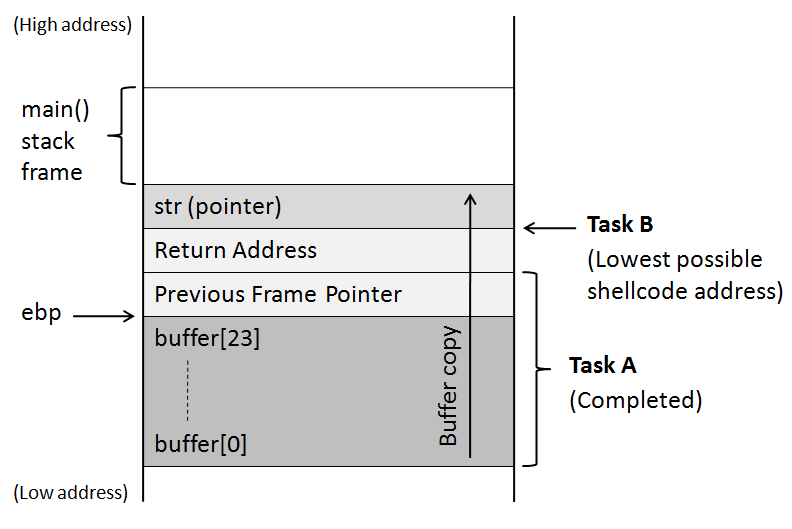 Task B
Calculate lowest address for shellcode
Add offset
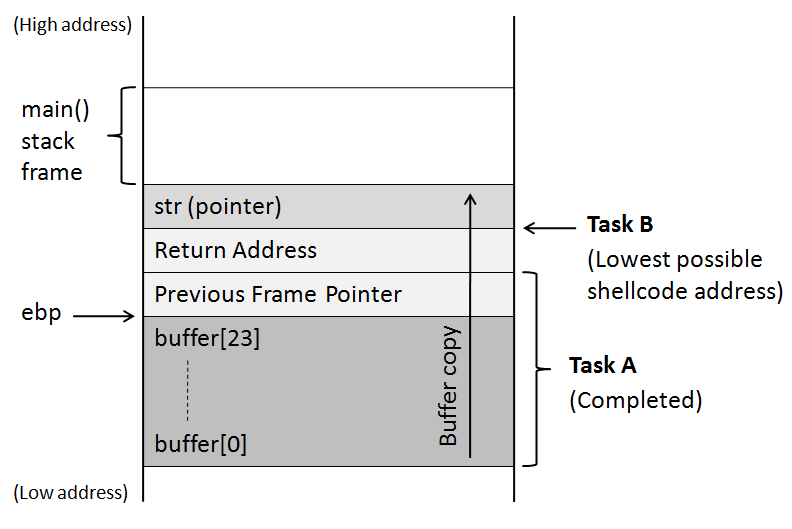 Task Breakdown - Prepare “badfile”
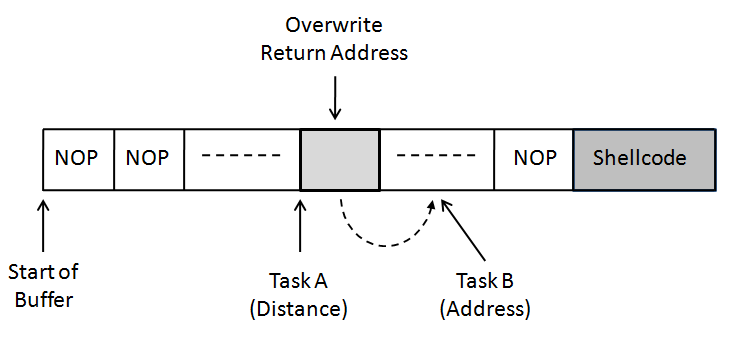 Construct the badfile - exploit.c
void main(int argc, char **argv)
{
    // Initialize buffer with 0x90 (NOP instruction)
    memset(&buffer, 0x90, 517);

    // From tasks A and B 
    *((long *) (buffer + <distance - task A>)) = <address - task B>;

    // Place the shellcode towards the end of buffer
    memcpy(buffer + sizeof(buffer) - sizeof(shellcode), shellcode, sizeof(shellcode));
    
}
Run the exploit
Compile and run exploit.c to generate badfile
Run set-uid root compiled stack.c
Countermeasures
ASLR  
StackGuard 
Non-Executable (NX) Stack  

For each of these, refer to lab description or research.